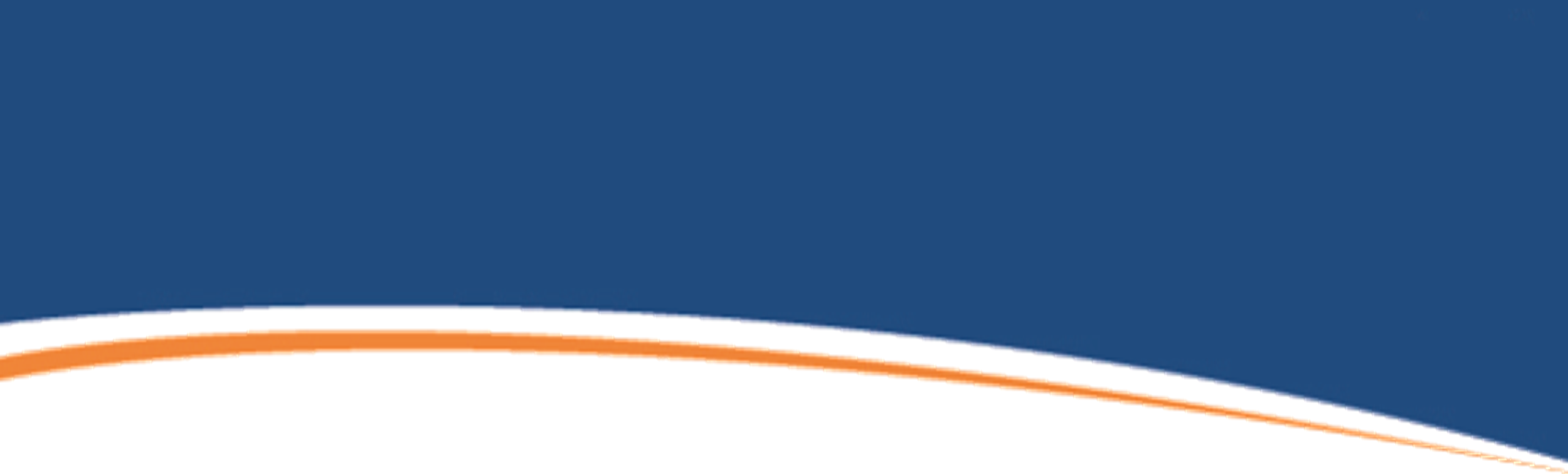 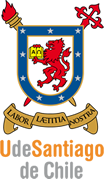 FIBRINOLÍTICOS EN EL MANEJO DE UN EMPIEMA PLEURAL: CASO CLÍNICO
Autoras: Macarena Saavedra (1), Ana Salazar (1), Constanza Barrera (1), Bárbara Ponce (1), 
Tutoras: Juan Pablo Rengel (2), Eduardo Rivera (2).
1.- Escuela de Medicina, Facultad de Ciencias Médicas, Universidad de Santiago de Chile (USACH).
2.- Médico cirujano, Hospital San José, Servicio de Salud Metropolitano Norte.
INTRODUCCIÓN
El hemotórax es la presencia de sangre en la cavidad pleural, si no se drena, se puede complicar con empiema (1, 2). En un estudio chileno de 2009 la mayoría de los pacientes con empiema tenían en promedio 50 años, sexo masculino y enfermedades crónicas (3). La primera línea de manejo es el drenaje pleural. Una alternativa en hemotórax residuales, falta de disponibilidad de pabellón o paciente con alto riesgo quirúrgico son los fibrinolíticos (4).
RESOLUCIÓN DEL CASO
Se administraron 3 ciclos de 250.000 UI/día de Estreptoquinasa. Debido a sus comorbilidades, la paciente presentó insuficiencia respiratoria con paro respiratorio consecuente provocando su deceso.
DISCUSIÓN Y CONCLUSIONES
En el estudio MIST1 se demuestra que los fibrinolíticos comparados con placebo no mejoran la mortalidad, la tasa de cirugía ni estadía hospitalaria. Una revisión bibliográfica de 2019 demuestra una disminución de la tasa de intervención quirúrgica (10). En el MIST2 (11), la asociación de t-PA con DNasa mejora el drenaje, disminuye intervención quirúrgica y estancia hospitalaria, siendo recomendada por el consenso de medicina respiratoria 2021 (12). El uso de fibrinolítico intrapleural se debe evaluar según disponibilidad y condiciones clínicas del paciente, ya que puede ser usado como terapia asociada en pacientes que por diversos motivos se prevea que tendrán un peor outcome al ser sometidos a una intervención quirúrgica. Idealmente se utilizará terapia combinada con DNasa, pero si no hay disponibilidad o no existe otra alternativa terapéutica se puede considerar fibrinolíticos como monoterapia.
PRESENTACIÒN DEL ESCENARIO CLÌNICO
Paciente de 57 años, diabética, hipertensa, con enfermedad renal crónica en hemodiálisis, ingresa a unidad de paciente crítico por sepsis de foco urinario. Se instala catéter venoso central, ocasionando hemotórax iatrogénico. En control radiográfico, se evidencia hemotórax organizado por lo que se realiza videotoracoscopia. Paciente evoluciona con tórpida respuesta y alto riesgo quirúrgico, planteándose el uso de fibrinolíticos ante la sospecha de empiema.
BIBLIOGRAFÍA
1. DuBose J, Inaba K; AAST Retained Hemothorax Study Group. Development of posttraumatic empyema in patients with retained hemothorax: results of a prospective, observational AAST study. J Trauma Acute Care Surg. 2012 Sep;73(3):752-7.
2. Eren S, Esme H. The risk factors and management of posttraumatic empyema in trauma patients. Injury. 2008 Jan;39(1):44-9.
3. Salguero A, Jorge, Cardemil H, et al. (2009). Empiema Pleural: Etiología, tratamiento y complicaciones. Revista chilena de cirugía, 61(3),
4. Fernandes R, Varela M, Moreno. Effectiveness of Delayed Intrapleural Alteplase Instillation for Infected Residual Traumatic Hemothorax. Case Report. SN Comprehensive Clinical Medicine. 2021;3(2):718-721.
5. Nie W, Liu Y, Ye J, Shi L. Efficacy of intrapleural instillation of fibrinolytics for treating pleural empyema and parapneumonic effusion: a meta-analysis of randomized control trials. Clin Respir J. 2014 Jul;8(3):281-91.
6. Diacon A, Theron J, Schuurmans M. Intrapleural Streptokinase for Empyema and Complicated Parapneumonic Effusions. American Journal of Respiratory and Critical Care Medicine. 2004;170(1):49-53.
7. Barthwal MS, Marwah V, Chopra M. A Five-Year Study of Intrapleural Fibrinolytic Therapy in Loculated Pleural Collections. Indian J Chest Dis Allied Sci. 2016 Jan-Mar;58(1):17-20.
8. Tillett WS, Read CT. The use of streptokinase‐streptodornase in the treatment of post‐pneumonic empyema. Journal of Thoracic Surgery-.
9. Maskell N, Davies C, et al. U.K. Controlled Trial of Intrapleural Streptokinase for Pleural Infection. New England Journal of Medicine.
10. Altmann ES, Crossingham I, Wilson S, Davies HR. Intra-pleural fibrinolytic therapy versus placebo, or a different fibrinolytic agent, in the treatment of adult parapneumonic effusions and empyema. Cochrane Database Syst Rev. 2019 Oct 30;2019(10):CD002312.
11. Rahman NM, Maskell NA, et al. Intrapleural use of tissue plasminogen activator and DNase in pleural infection. N Engl J Med 2011.
12. Chaddha U. Use of fibrinolytics and deoxyribonuclease in adult with pleural empyema: a consensus statement. Lancet Respir Med. 2021
PREGUNTA CLÍNICA
En pacientes con empiema pleural con alto riesgo quirúrgico, el uso de fibrinolíticos comparado con placebo, ¿disminuye la mortalidad?
ABORDAJE METODOLÓGICO
Se realizó una revisión no sistemática de la evidencia. Un metanálisis (5) y un ensayo clínico aleatorizado (6) mostraron que el uso de fibrinolíticos disminuye la necesidad de intervención quirúrgica y días de hospitalización. Un estudio retrospectivo muestra una resolución del 60.8% del empiema con terapia fibrinolítica intrapleural (7). En la farmacia de nuestro centro el único fibrinolítico disponible era estreptoquinasa.